Status of the CBM Experiment    – Key Dates for CBM Magnet
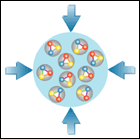 Walter F.J. Müller, FAIR, Darmstadt
CBM Magnet CDR Round 2, GSI24-25 April 2018
FAIR Construction on Track
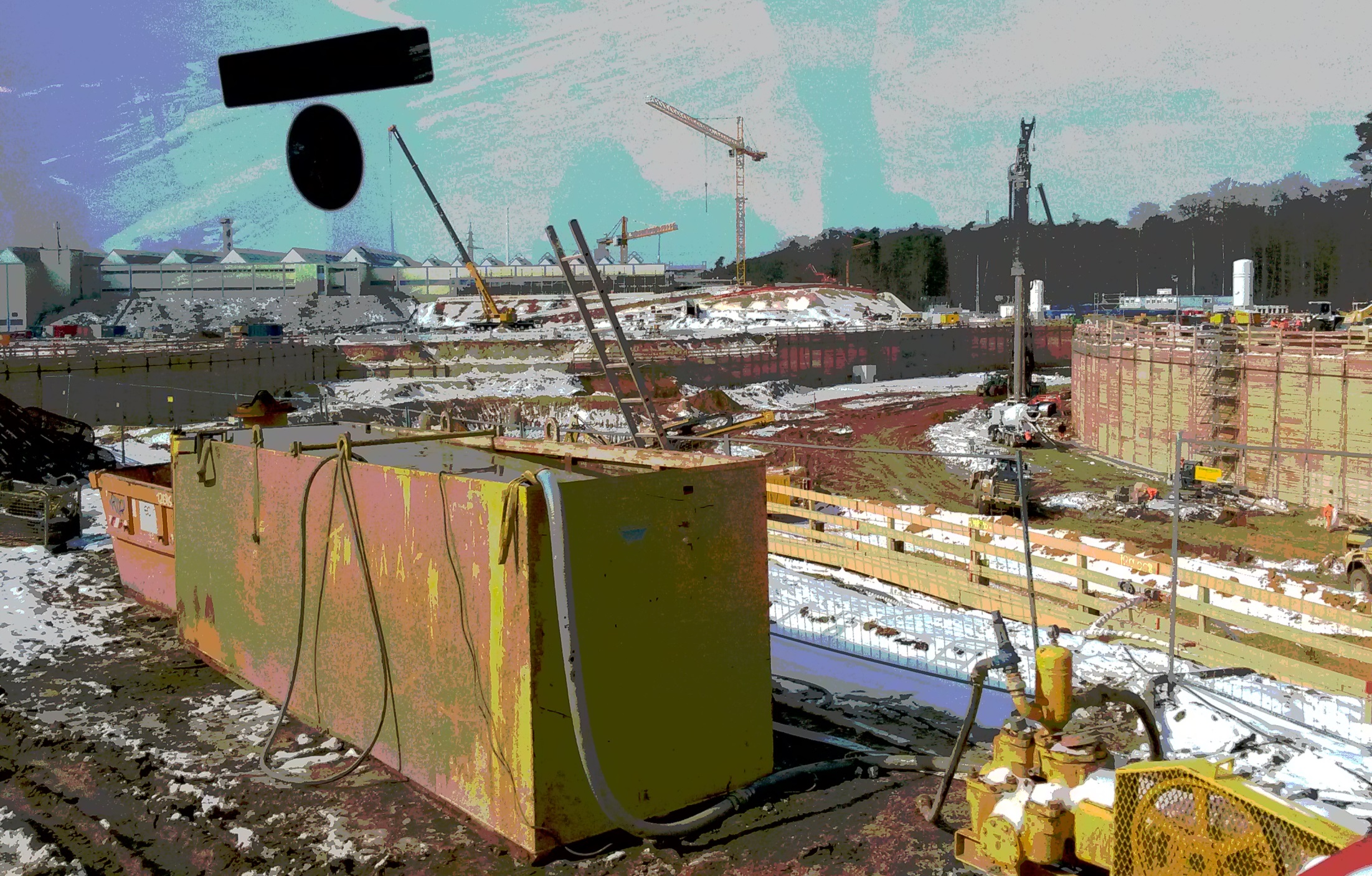 24-25 April 2018
2
CBM Magnet CDR Round 2, GSI - Walter F.J. Müller, FAIR
picture taken March 19th, 2018
Dates checked & updated 2018-04-22
Very often shown slide
Major External Milestones for CBM
G014 (CBM building) 
shell completed	Dec ‘20
installation window	Dec ‘21 to Mar ‘22
transition to ‘user mode’	Dec ‘22



Cryogenics and Accelerator
Cryogenics ready in G014	Mar ’23
SIS-100 ready for beam	Jun ‘24
HEBT ready for beam	Aug ‘24
SIS-100 pilot beam	Nov ’24
SIS-100 ‘1 user, low intensity’	Feb’ 25
Notes: 
- during ‘installation window’ building is still in ‘construction site’ mode- only very basic ventilation and power services available- mainly useful for bringing in robust mechanical structures
Cryo plant still on commissioning
Depending on whom one asks first opportunistic test beam (few hours parasitic to SIS-100 commissioning) might start between Jul and Nov ‘24.
Go for CBM M11 Mar’24
24-25 April 2018
3
CBM Magnet CDR Round 2, GSI - Walter F.J. Müller, FAIR
Installation Options for Magnet
Use installation window
install magnet in  Dec’21 to Mar’22 window
Note 1: window will most likely be longer !
Note 2: only basic construction site services available
Note 3: other installation work in parallel (e.g mounting structs)
do bring-up starting when Cryo is ready, earliest Mar’23

After building acceptance
install magnet starting Dec’22
Note 1: now full services available, except Cryo
Note 2: many parties in the cave !
bring-up when Cryo is ready, earliest Mar’23
24-25 April 2018
4
CBM Magnet CDR Round 2, GSI - Walter F.J. Müller, FAIR
Time required for commissioning
Many other activities depend on the milestone        Magnet ready for operation [M11]the most notable ones are
magnet upstream remap with MUCH absorber
installation STS in magnet
commissioning STS

It is essential to understand the time required for
cold-commissioning
quench testing
etc.
24-25 April 2018
5
CBM Magnet CDR Round 2, GSI - Walter F.J. Müller, FAIR
The End
Thanks for your attention
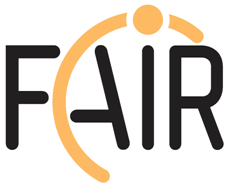 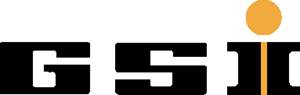 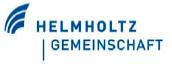 24-25 April 2018
6
CBM Magnet CDR Round 2, GSI - Walter F.J. Müller, FAIR
FAIR Schedule: SIS100 and CBM
Slide shown on Spring 17 CBM Week in plenary on 23rd March 2017
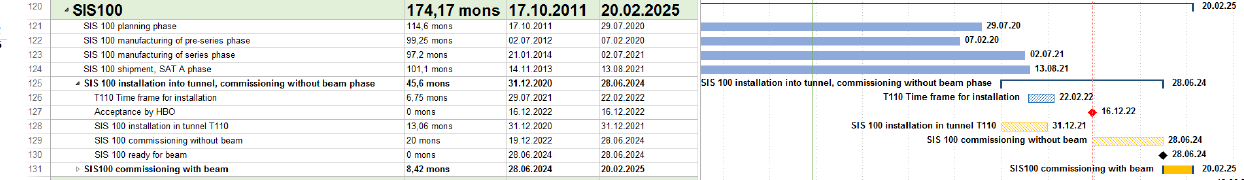 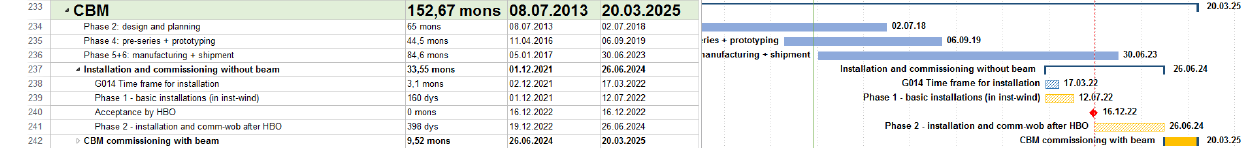 The CBM bottom line:
Dec 2021 to Jul 2022	 1st installation window
Dec 2022 	 Building acceptance
Dec 2022 to Jun 2024	 Installation & commissioning w/o beam
Jun 2024 to Mar 2025	 Commissioning beam from SIS100
 Schedule Quite Stable
24-25 April 2018
7
CBM Magnet CDR Round 2, GSI - Walter F.J. Müller, FAIR
BackupSlides
24-25 April 2018
8
CBM Magnet CDR Round 2, GSI - Walter F.J. Müller, FAIR